Figure 8. Cortical surface mapping of FA values in the embryonic mouse brain from E12.5 to E18.5. Color represents FA ...
Cereb Cortex, Volume 25, Issue 7, July 2015, Pages 1970–1980, https://doi.org/10.1093/cercor/bhu006
The content of this slide may be subject to copyright: please see the slide notes for details.
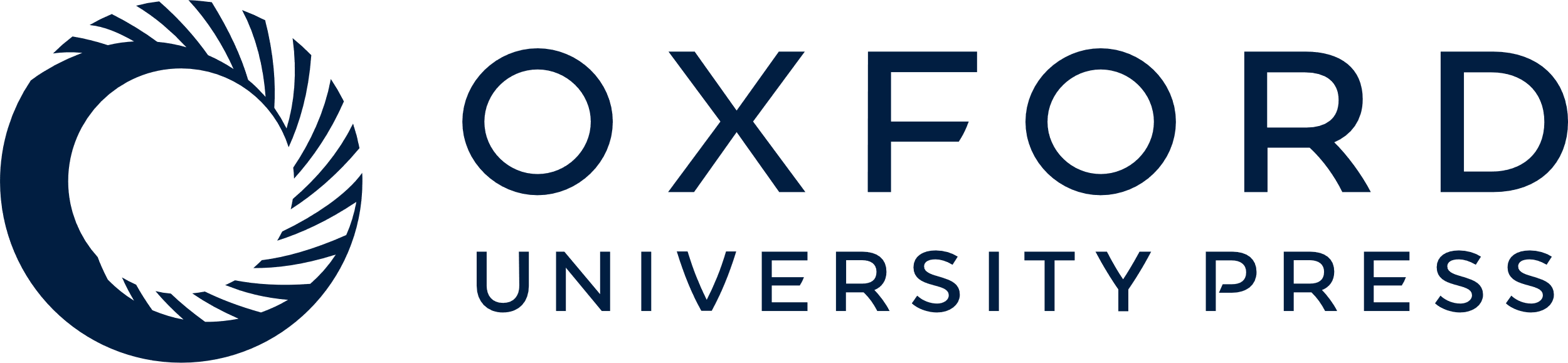 [Speaker Notes: Figure 8. Cortical surface mapping of FA values in the embryonic mouse brain from E12.5 to E18.5. Color represents FA measurements from sample-averaged tensor data (n = 3) at each stage as shown in the color bar. White arrowheads indicate the marked transition in cortical FA seen along the rostro-caudal extent of the rhinal fissure (indicated by the black dashed line at E16.5) separating the neocortex and the paleocortex. The bottom panel shows the comparison of surface FA in the VZ at E14.5 (left) and E18.5 (right), indicating a drastic decrease in FA in the VZ with gestational age.


Unless provided in the caption above, the following copyright applies to the content of this slide: © The Author 2014. Published by Oxford University Press. All rights reserved. For Permissions, please e-mail: journals.permissions@oup.com]